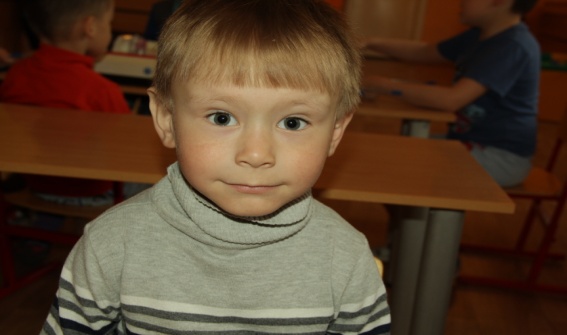 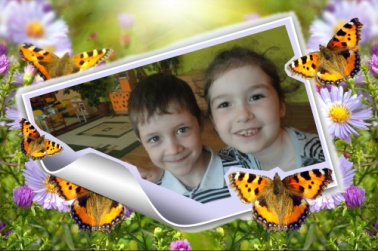 эссе             Что такое детский сад?              Это множество ребят,              Это личики – милашки              В окна светлые глядят.              Почему? Откуда? Как?-              Во все стороны летят.              На вопросы отвечаем,              С удовольствием гуляем.              Песни слушаем, играем,              Строим ,лепим ,созидаем.              Сказки детские читаем.              Вместе мы не унываем.              Если мы всегда дружны,              И друг другу так нужны-              Значит воспитатель я              И профессия моя.